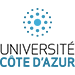 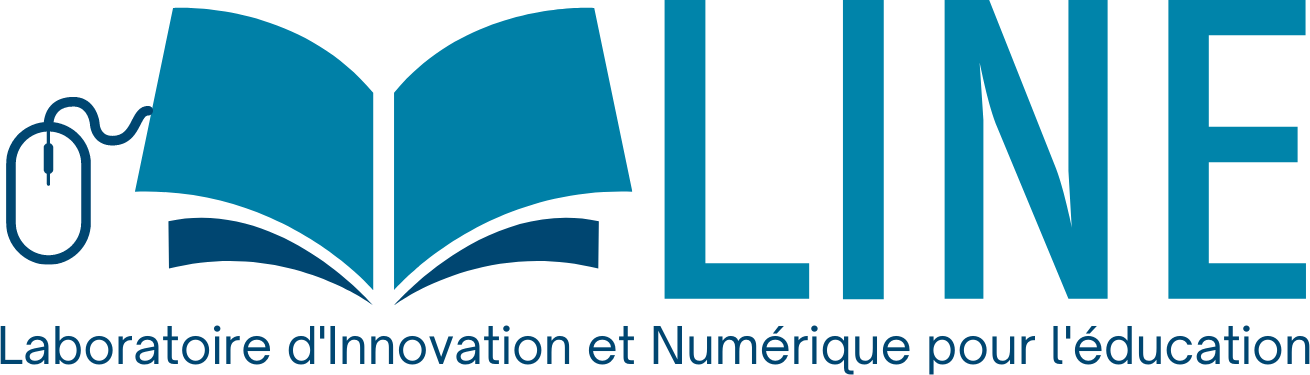 ConnEcTEd 2021-22
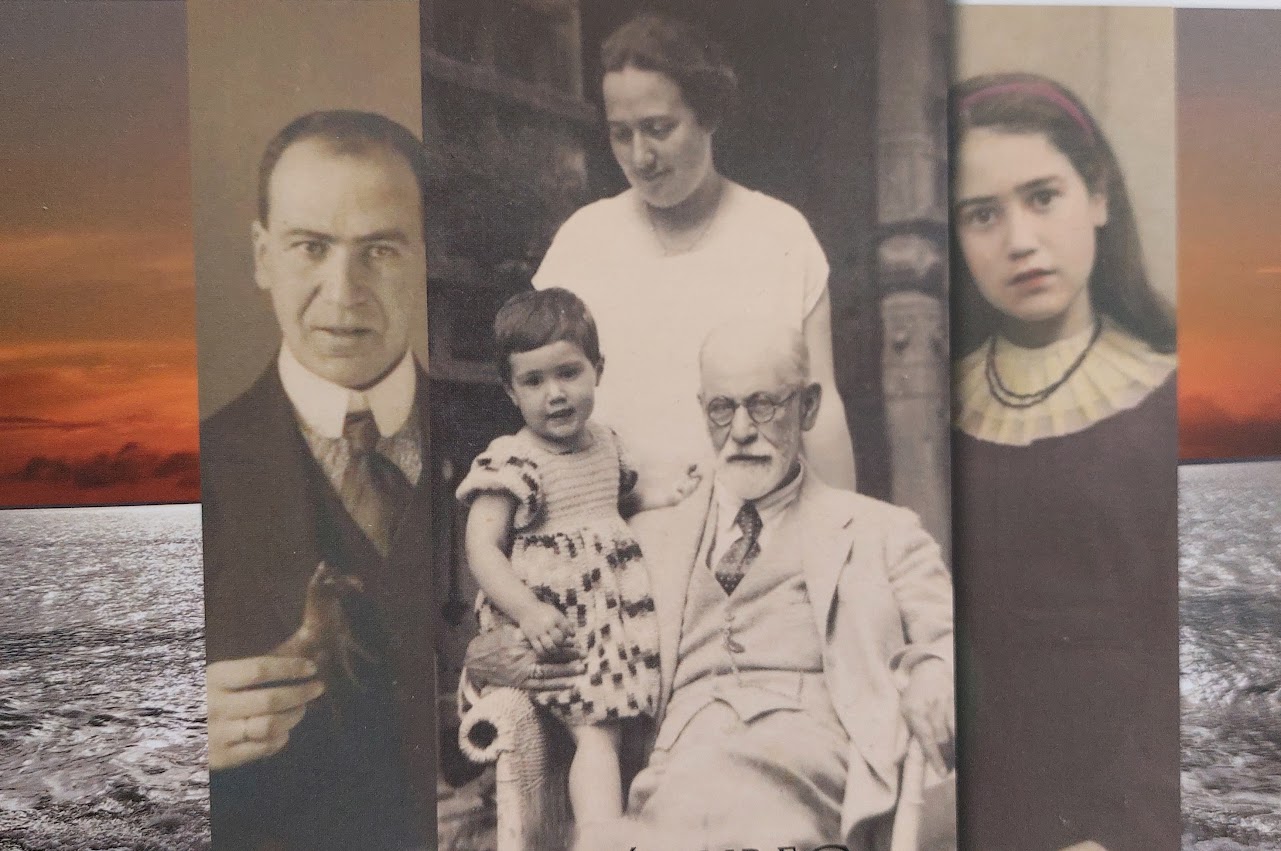 Eva Freud – a 20th century destinyA transversale school collaboration projet as example of good practice​​
Christine Schmider, Cindy de Smet (Université Côte d‘Azur, LINE), with the collaboration of Isabelle Sieurin, Philosophy Professor (Lycée Calmette, Nice)
1. The Project in the general context of teacher education and coherence
Measures of coherence					 	Frames /Learning                    
                                                                                                                                                     	 environments

Expectances and objectives                                                                                                	Methods / principles / 
                                                                                                                                                  	approaches
 Collaborative and cooperative                                                                                                                                              
  learning							Co-creativity

 Transdisciplinary teaching and                                                                                                     Competence diagnosis
learning				
 		                                              	               	                         	Feedback / evaluation
                                                       							                                                                                      
…                                                     	                                                                                          …
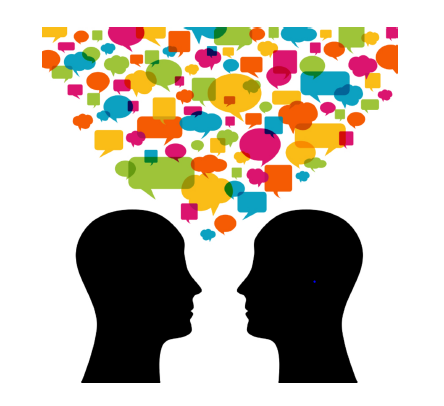 [Speaker Notes: Bisher oft um einzelne tandem-partner
Nun tandem-gruppen bzw. tandem-kurse,
Partnertandems also im frame
Context objectives (students as learners]
2. Context: Teacher ed students meet pupils
Educational context
competence-based teacher ed…
task-based…
Out of school teaching
 School-uni cooperation : teach what you preach

Institutional context
Upper secondary school class specializing in Humanities (HPL – Humanities, Philosophy, Literature)…
 Higher Education: binational teacher ed bachelor Nice-Freiburg
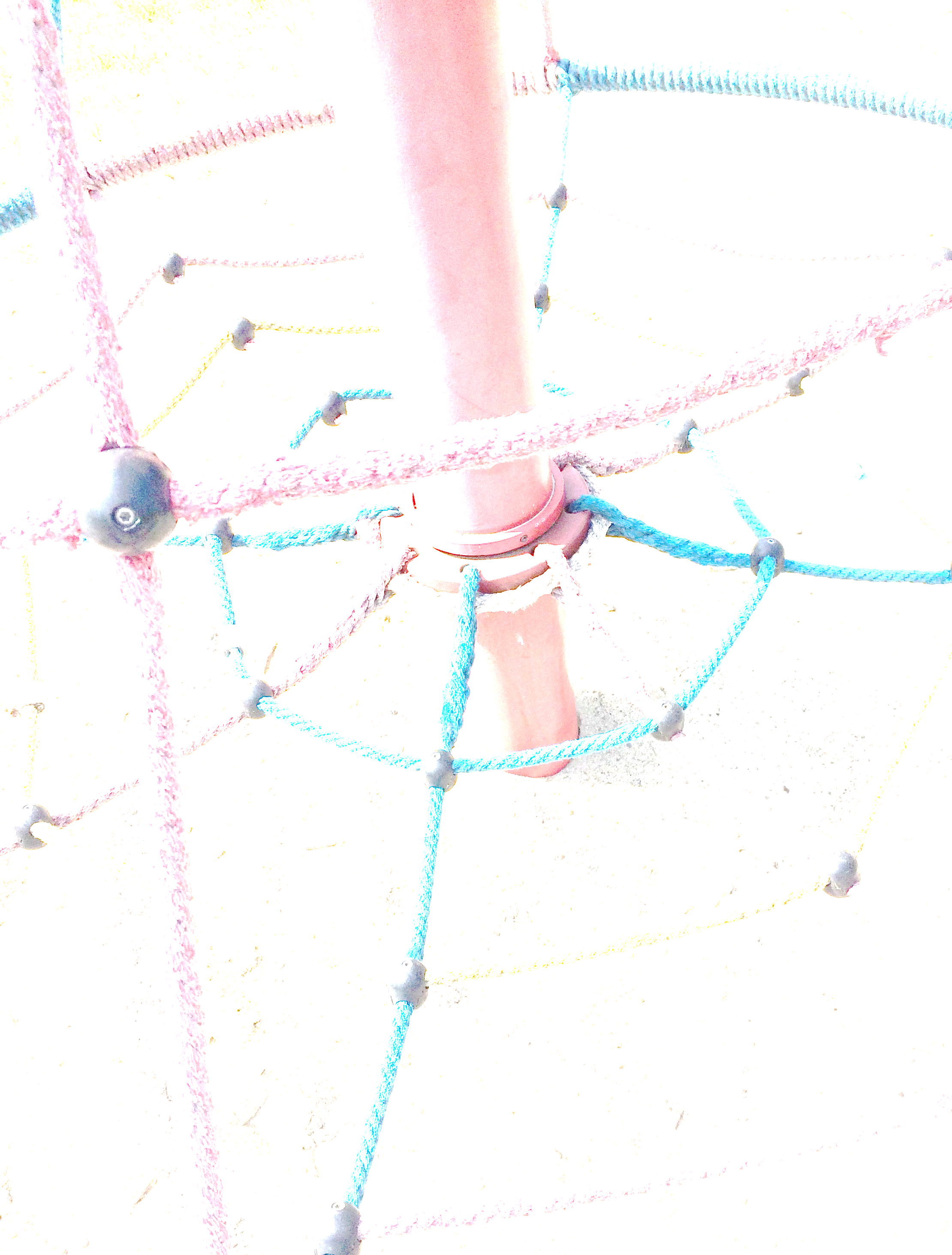 2.1 Educational Context
Foreign Language Education and Teacher Education since PISA (and DESI)… 
Competence-orientation 
The neo-communicative paradim and task-based language ed.
     (Meißner/Reinfried 2001, Ellis 2003, Königs 2012, Hallet 2016)
Changes in educational approaches and potential of out of school projects
-> potential of cooperative and collaborative projets „out of school“
[Speaker Notes: Wie zusammenzubringen?]
2.1 Competence-based education as measure of coherence?
What is „competence“ and „competence orientation“ in foreign language education?
Goal: inter/transcultural communicative competence In FLET– how?
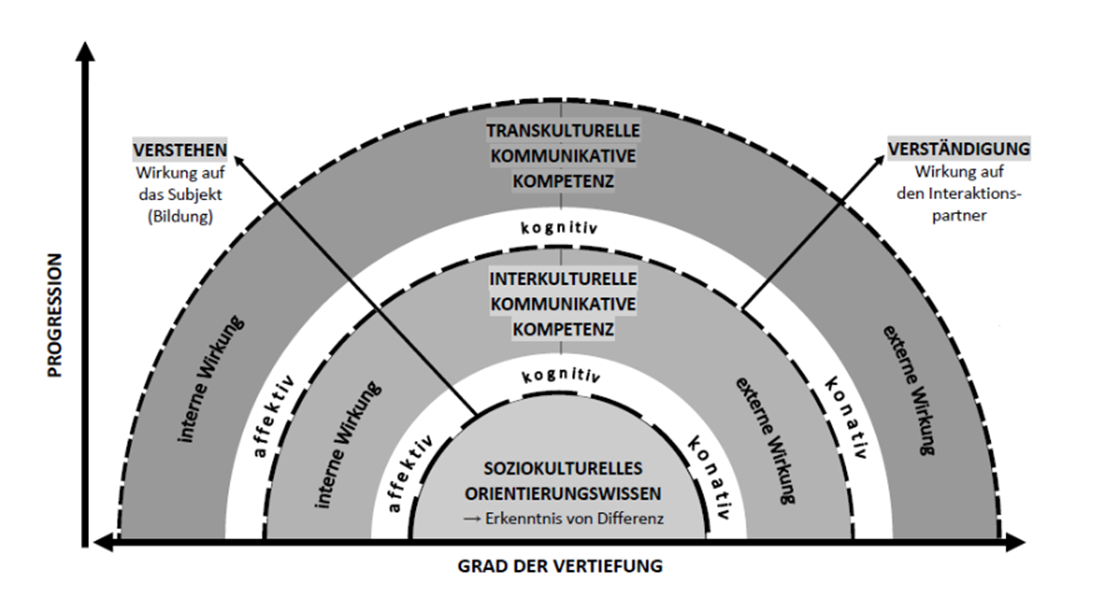 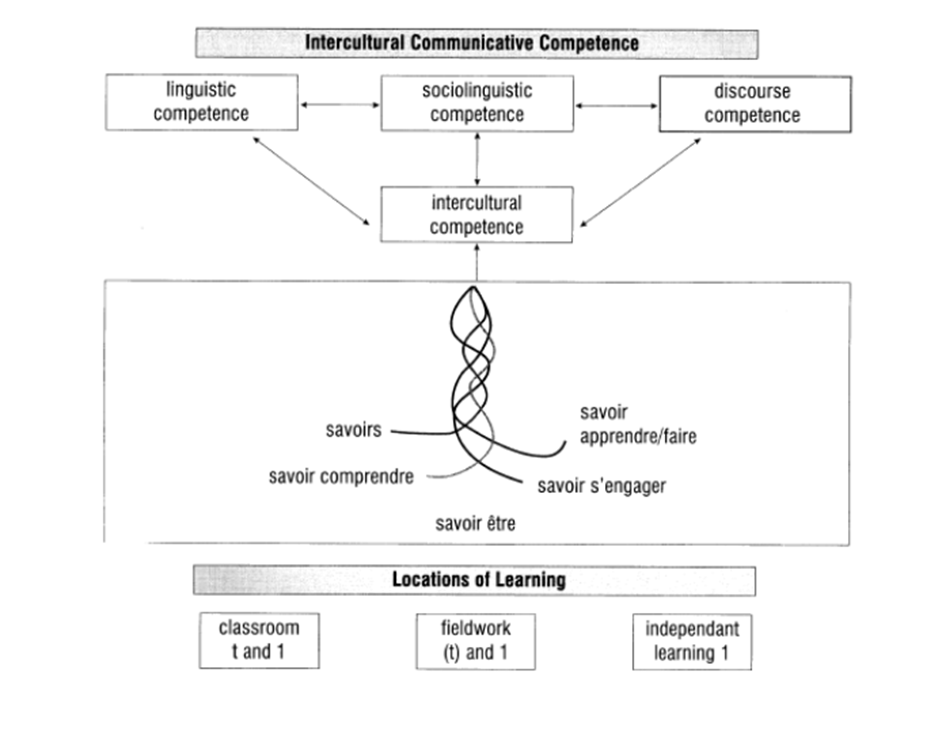 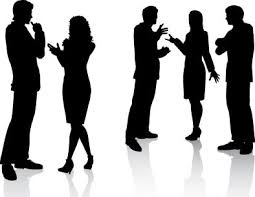 Byram 1997
Reimann 2015
[Speaker Notes: What is competence , gumperz  multimodal – plurilingual – intercultural – interactive  plurilingual: coste, moore, zarate 1997 ; intercultural 97: knowledge, skills, attitudes, knowin ghow to learn (savoirs…)]
2.1  ICC / TCC as measure of coherence
Byram 1997
[Speaker Notes: Hymes 1972/1986 vs. Chomsky, integrative approach, competence and performance]
2.1 … how … in secondary education?
Task-based learning
Holistic / integrated learning experiences
Learner centered-ness
Reflection and self-regulation
(formative) feedback
      
 GER 2001; Meißner / Reinfried 2001
 Hattie 2013; De Florio-Hansen 2016
Meißner / Reinfried  2001
2.1 … in higher / teacher education?
… and what does that mean for teacher education?
Students as learners and (future) teachers
Key: reflective competence development (Schön 1983)
 Not only in language classes, but across 
    the curriculum 
Reflective, integrated approach to ICC
„Coherence“ between CK, PCK, PK & TPCK
      (Shulman 1987; Calsen 1988)
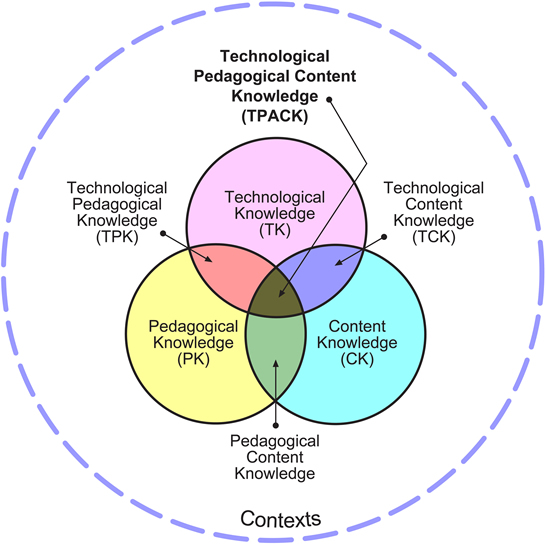 2.1… in higher / teacher education?
Teacher ed. / professionalisation
    -> school achievement?
Competence and Performance in Teaching
Paradigms of „competence“
Coherence between theory and practice

Hammerness 2006; Blömeke 2008;
Baumert et al. 2008 / Coactiv
2.1 Task-based approach in FL Teacher Ed. as mesure of coherence
Complex learning task (Hallet 2011 / 2016)
Meaning, relevance, topicality, complexity, openess, focus on learning processes…
4C/ID-model  (van Merrienboer 1997 / 2007)
Learning tasks
Supportive information
Procedural information
(part-task practice)
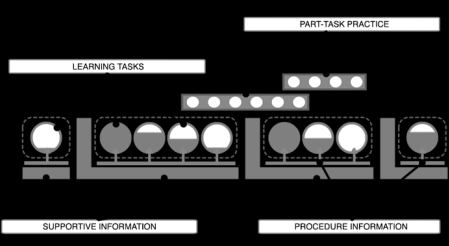 2.1 Task based approach as measure of coherence
Competence-/Task-based approach 
Holistic, authentic, immersive learning and teaching situations in foreign language teacher education programmes 
Competence of „reflective practicioners“ (Schön 1983)
Teach what you preach –coherence between learning and teaching 
Project oriented courses which foster relations and connections between different fields of the subject and theory and practice
2.1 Out of school project as measure of coherence
Out of school learning and teaching
Practice related teaching
Sustainable learning
Making Learning material tangible
Offering learning incentives (Salzmann, 2007)
2.1 School – Uni cooperation: Teach what you preach – vector of coherence
Teacher Ed students as learners and teachers
Enhancing self reflection
Developping professional awareness
Sensibilizing for heterogeneity
Questioning of their own teaching practice
Changing of perspective
Familiarizing with colaborative and cooperative teaching methods
Gaining in confidence
2.2 Institutional context :Upper secondary school class specializing in Humanities (HPL Humanities, Philosophy,Literature)…
Pedagogical interest for the pupils
Valorization of the their “Humanities, Literature and Philosophy” speciality through a creative and memorial project
Enhancing the written competences through the writing of choruses and dialogues relating the life of Eva for the theatrical performance
Exchanges with post-baccalaureate students in view of their orientation. 
Opening for students to academic work.
30 Pupils in « Terminale », (Upper School graduation Class), 4 hours à week, humanities profile
2.2 Institutional context : binational teacher ed students
Pedagogical interest for the students
Project in collaboration with a French school - pre-professional experience
Experience in project-based teaching approach that they will have to implement later in their own teaching
sharing their linguistic, intercultural and pedagogical skills
Reflecting on their own practice as learner and teacher
10 Students Binational german-french teaching degree in their 3rd Bachelor year.
Mixed german-french group, teaching experience (4 weeks), 2 year studies in their home country, on year mobility.
2.2 Presentation of the project. Objectifs, aims and themes
Biography and Scenic expression

Reading and writing workshop on the correspondence of Eva Freud, Sigmund Freud’s granddaughter, a former student of the Lycée de Jeunes Filles, Calmettes de Nice during the Second World War.

Writing texts, stage readings, work on selected letters in German and French

Development of written expression through the writing of choruses and dialogues relating the life of Eva.
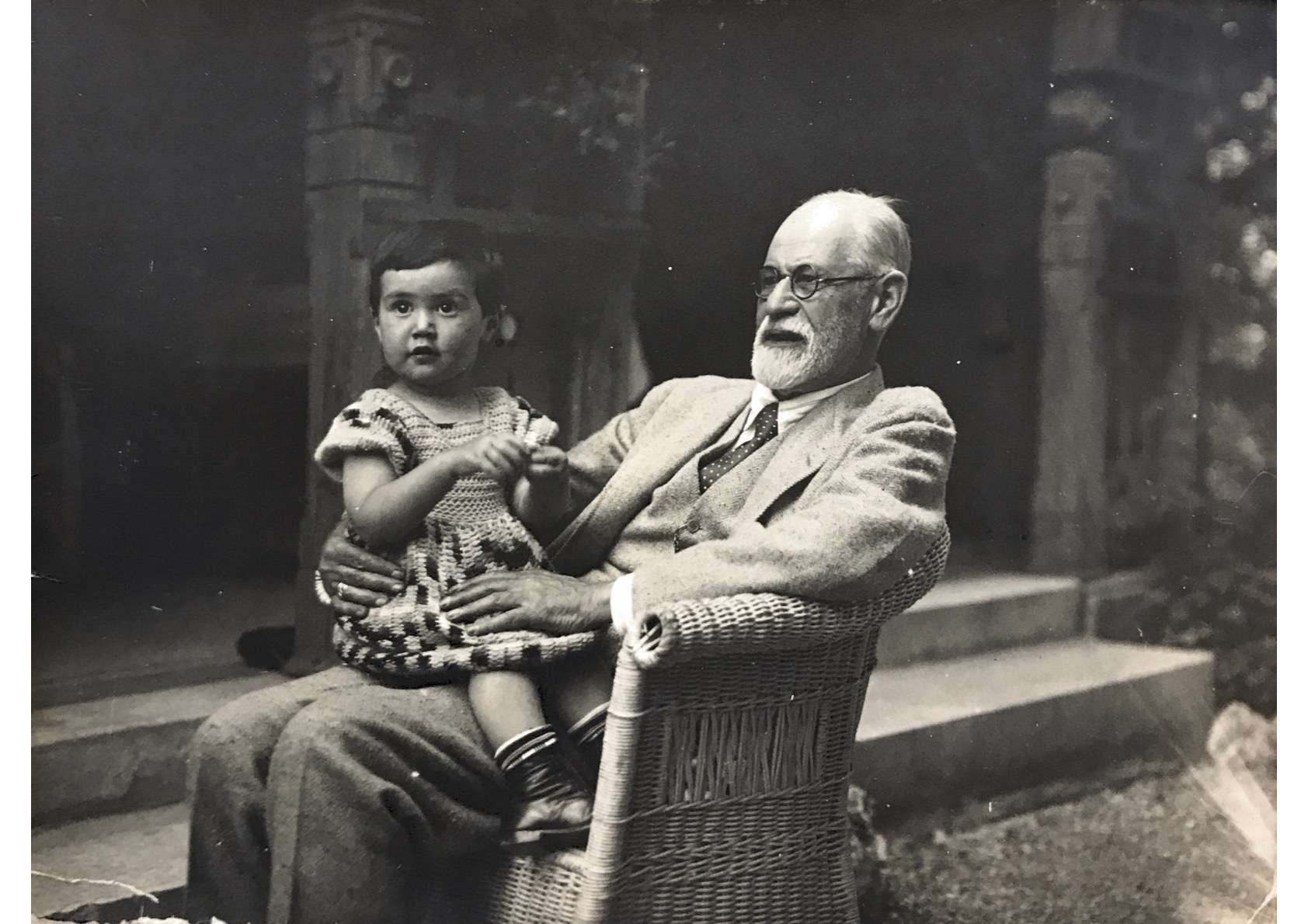 2.2 Presentation of the project. Objectifs, aims and themes
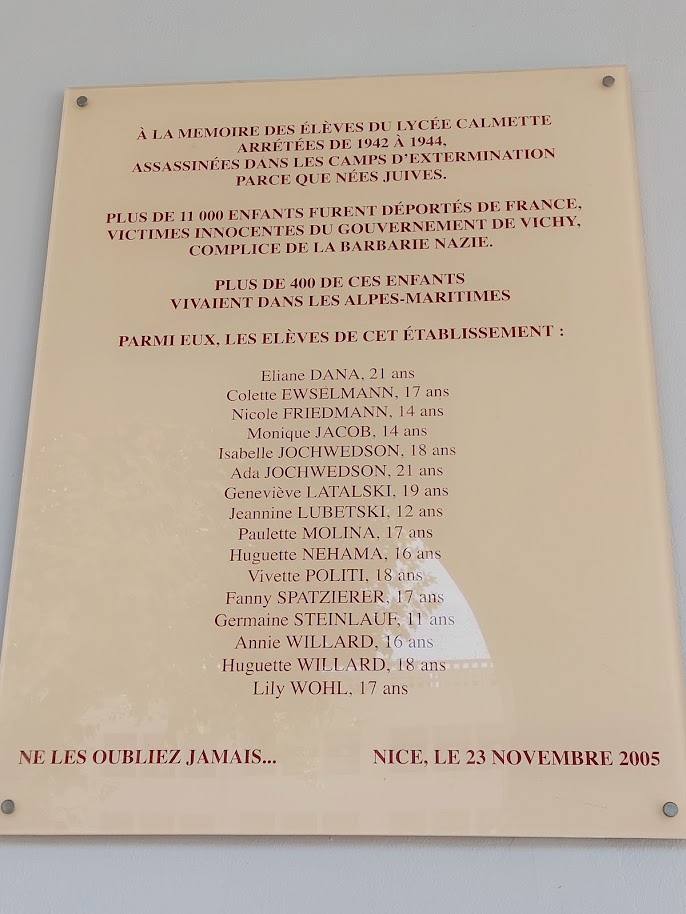 Cultural Studies and Memorial concepts

Academic work on the topography of memory (Places of memory), the discourse of memory (sociological approaches, Maurice Halbwachs, Aleida Assmann, Harald Welzer), family memory, cultural memory)

Understanding the Lycée Calmette as a place of remembrance for the children of the Alpes Maritimes who were deported and murdered in the Nazi death camps

Enhancing critical historical thinking by learning how the knowledge of the past is built from traces, archives and testimonies.
2.2 Presentation of the project. Objectifs, aims and themes
History and knowledge and awareness
Learning about Nice as occupied zone
Knowledge bout the French Riviera as place of refuge for refugee and exil communities
Visiting Thorenc and searching for the traces of the hidden jewish refugees during 1942/43
2.2 Presentation of the project. Objectifs, aims and themes
The female condition in the 1940s
Researching the lives of young girls and women during Occupation
Studying School live for girls in the 40s
Learning about the abortion ban and its consequences
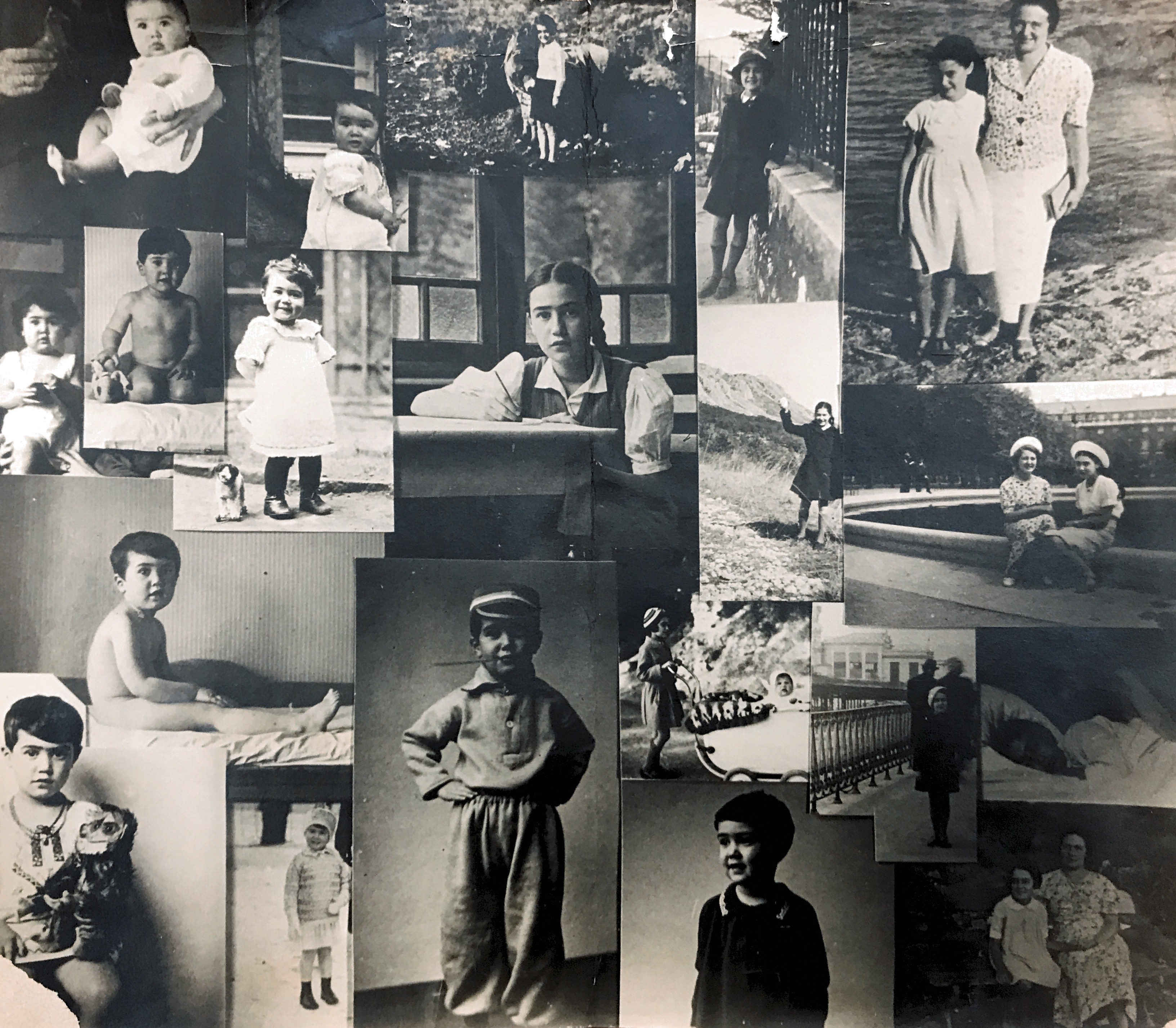 Final product
A theatrical performance based on the life and death of Eva Freud
2 representations:
At the theater of the “Grand Château” and at the German French Cultural Center
Powerpoint presentation for the students who participate in the 
Projet
Eva Freud, a 20th century destiny
A collaborative School Project, 2022/23 LLCER 3 
Littérature (HLECVL52), Histoire des idées (HLECVL52) et Expression écrite (HLECLL5), Mme Schmider/ Mme Sieurin
Who was Eva Freud?
Born on 3rd of september 1924 in Berlin
Sigmund Freud’s granddaughter
Came to Nice in 1934 after her family had to flee the rising 	nazism in Berlin
Pupil at Lycée Calmette Nice from 1934 till 1942
Died on 4th of november 1944 after an illegal abortiong
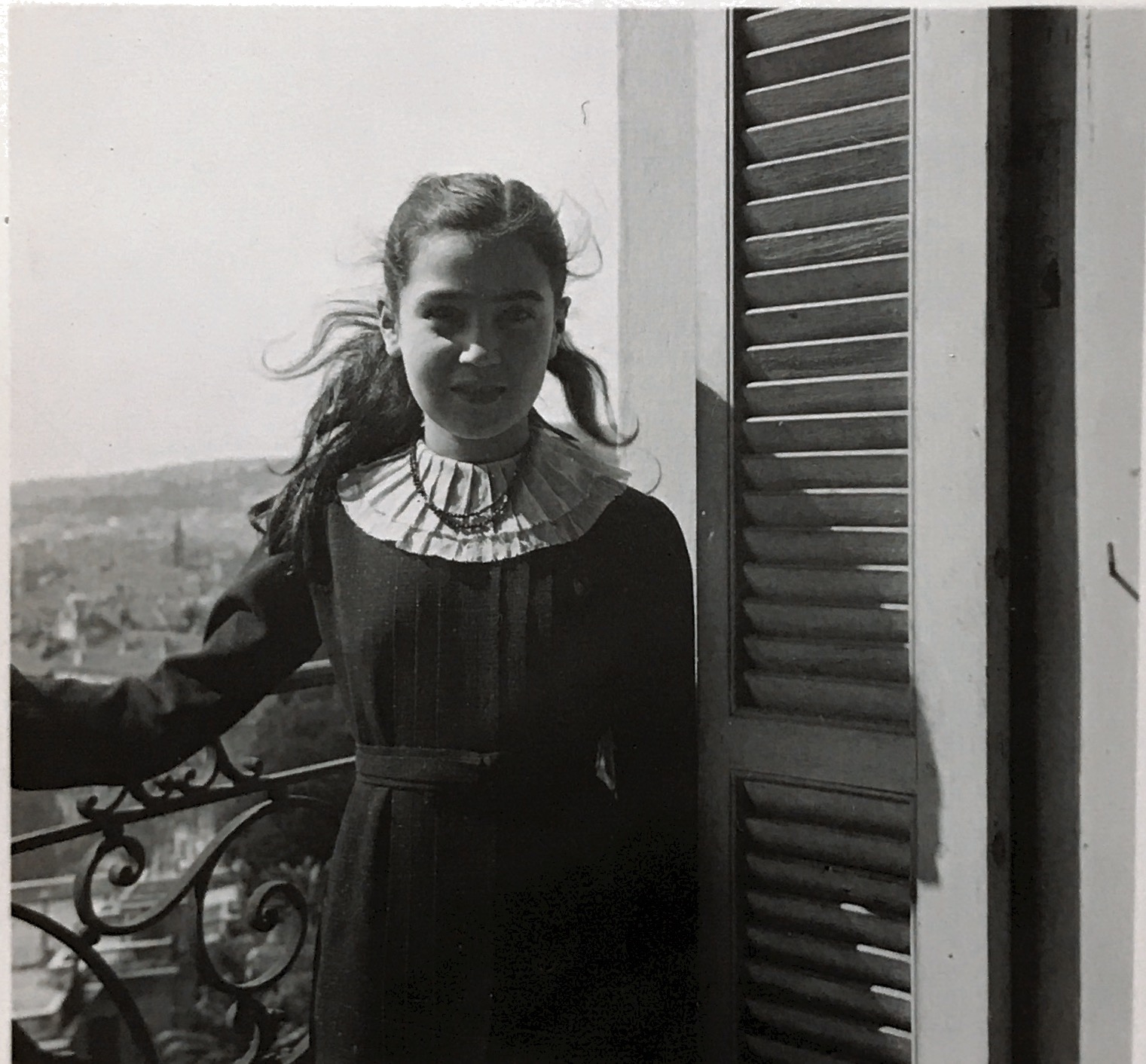 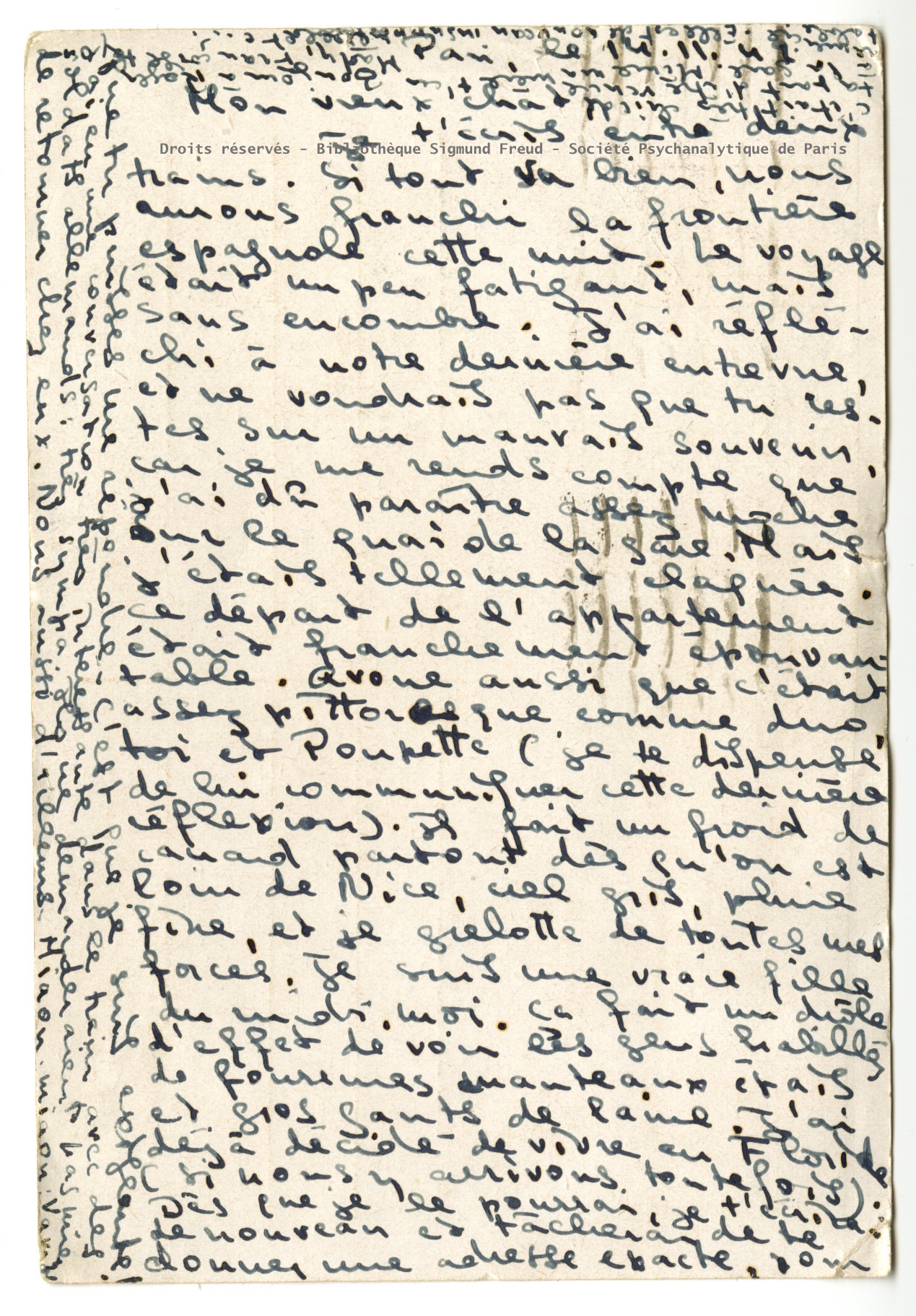 The Life of Eva Freud
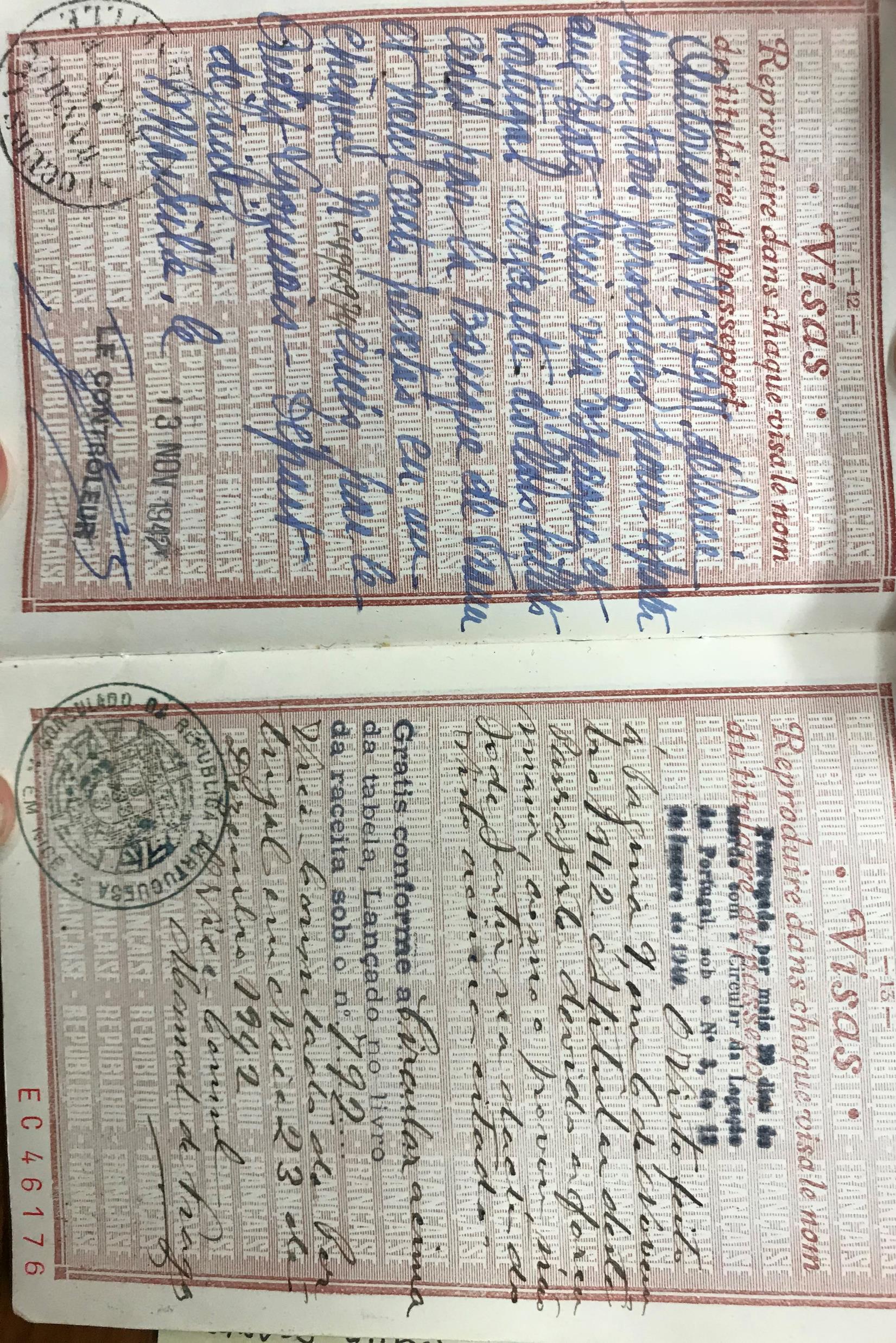 1. Why this project about Eva Freud?
Her live and death sheds light on:
The situation of the European Jews who were in exile in Nice, or on the French Riviera, during the occupation.
-Historical context National Socialism
-Persecution and exile of the European Jews
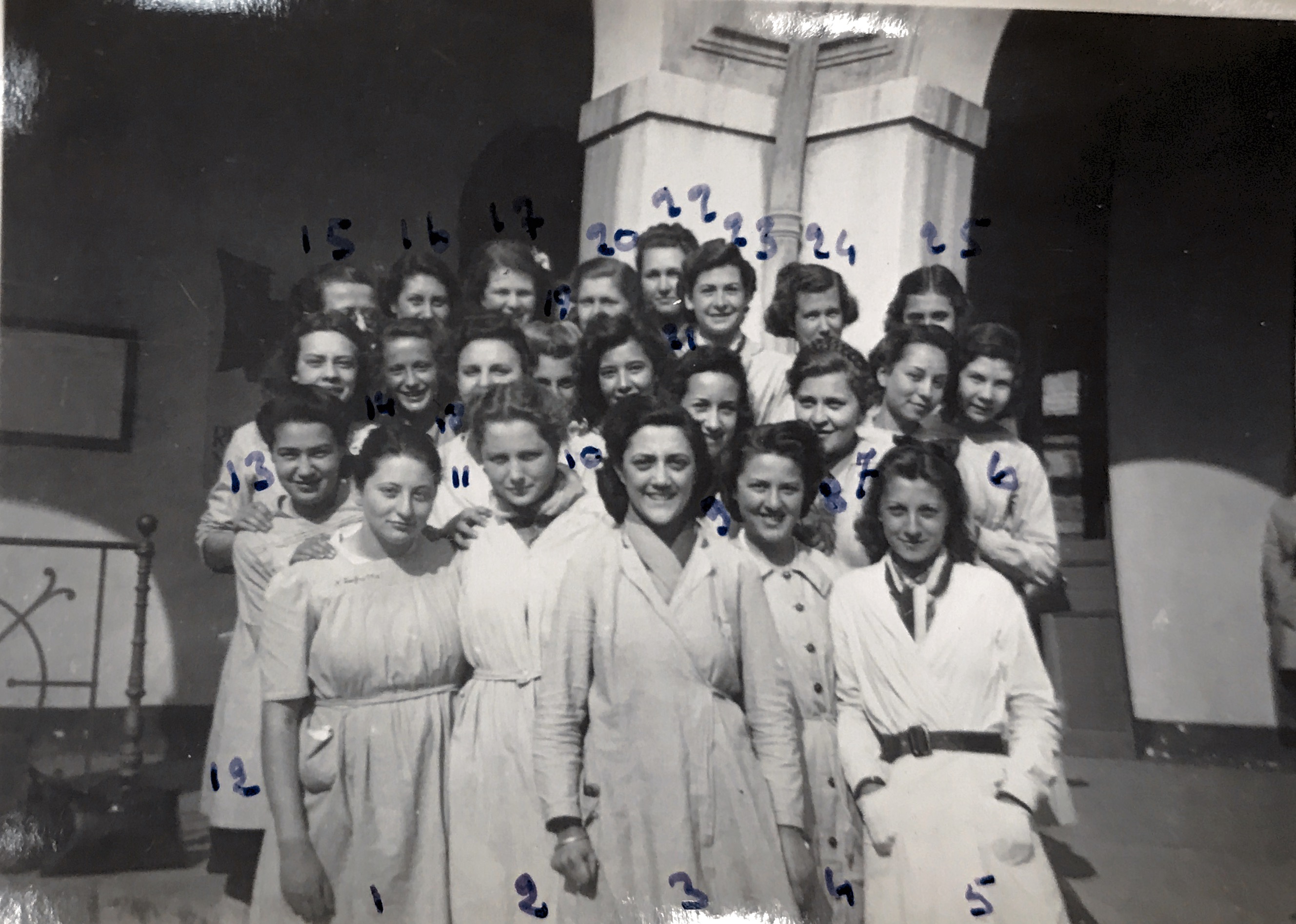 1. Why Eva Freud
Her live and death sheds light:

On the condition of young girls and women in the 1940s.
Female Condition
Abortion ban
School education in the 40s
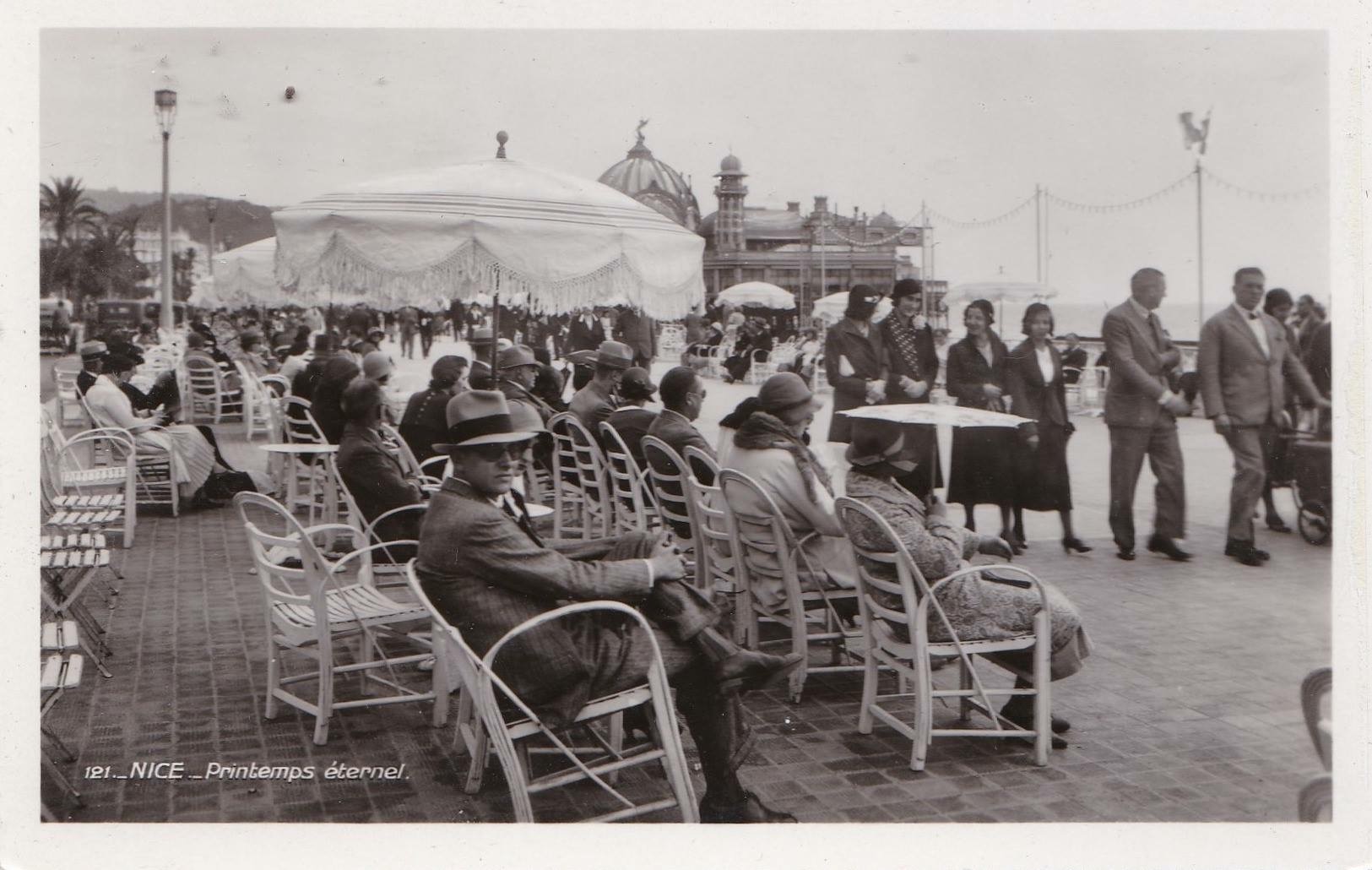 1. Why Eva Freud?
Their lives and deaths shed light:

On Nice and the Lycée Calmette
-as topography of memory
-as archives of history
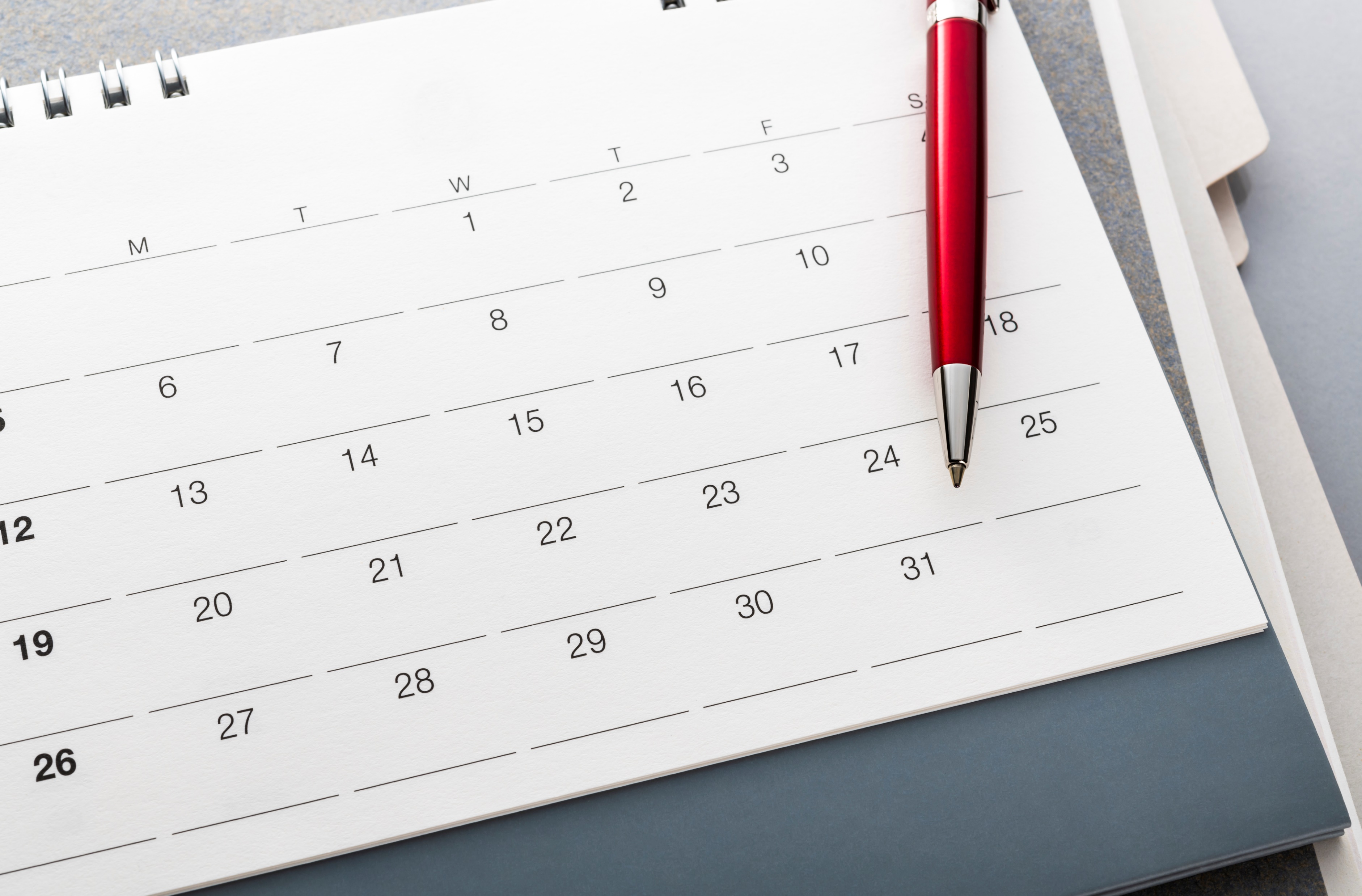 2. The Project
Several courses
Over 2 semesters
In collaboration with the terminal HPL of the Lycée Calmette and their philosophy teacher.
With joint meetings
With an excursion to Thorenc
With a final theater performance
3. Important dates:
First meeting at the Calmette high school between the students of the final year of high school specializing in HLP and the undergraduate students. Presentation of the Calmette high school as a place of memory of the Shoah in Nice. Meeting with the President of the AMEJDAM (Association for the Memory of Deported Jewish Children of the Alpes-Maritimes) Mrs. Merowka, who will explain to the students the historical research process to find the names of the deported girls from the high school in order to affix the commemorative plaque at the Calmette high school. Presentation of a video, made by the students. 
Second meeting between students and high school students: workshop of theatrical reading of Eva Freud's letters at the Faculty of Letters. Welcome by the director of EUR Creates, Mr. Aubert.
Outing to Thorenc: discovery of Eva's pen pal Hélène Dub's hiding place, of the various places where Jews were arrested and of the commemorative plaque 
Performance of theatrical readings in collaboration with the students.Théâtre du Grand Château, Valrose
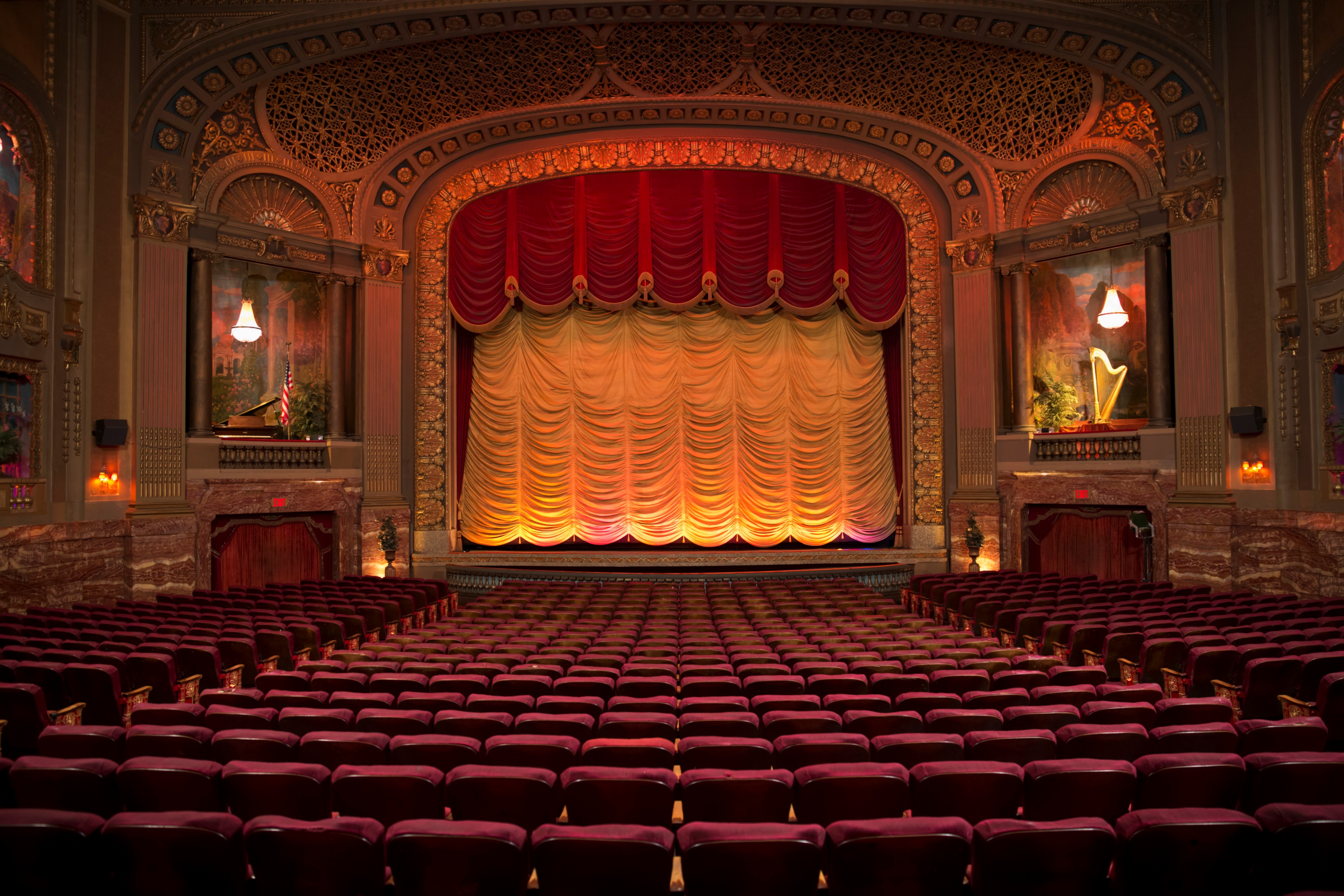 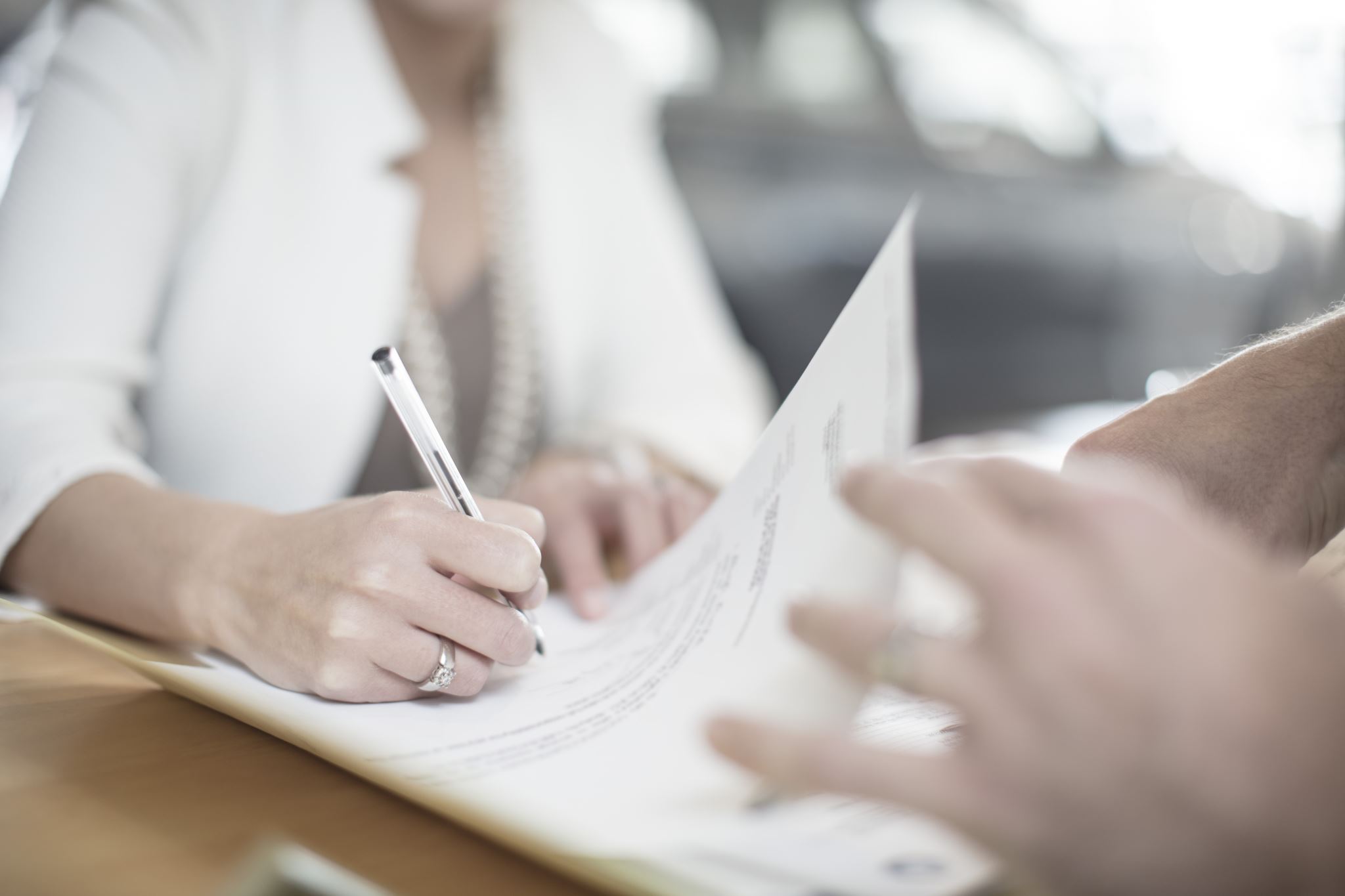 4. Cours programm and structure
Working material:
Letters, photographs, documents from archives, historical sources
Procedure:
Description and analysis of documents and their contextualization
Writing workshop – student/pupils’ texts and scenarios
Scenic representation and reading presentation of letters and student/pupil’s texts
Grading: 1 grade for active participation in the project. 1 grade for production within the course. The average will be counted for all courses involved.
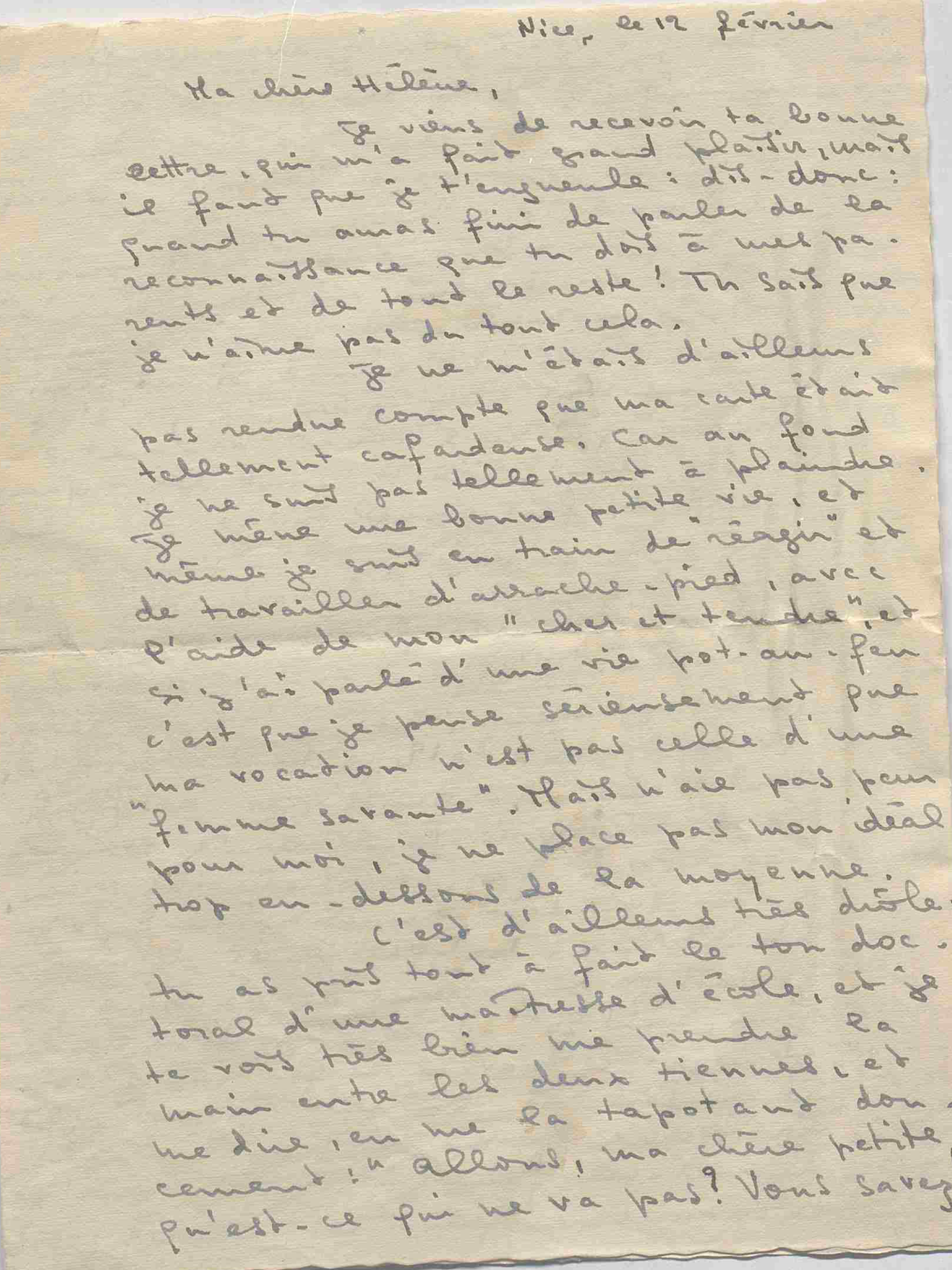 Final assessment : The project as vector of coherence
The pupils and students felt that they had:
learned to reflect out of the box, 
adapt to unfamiliar environments,
adopt new perspectives,
create links between different fields of knowledge.